MD. ABDUL
MANNAN
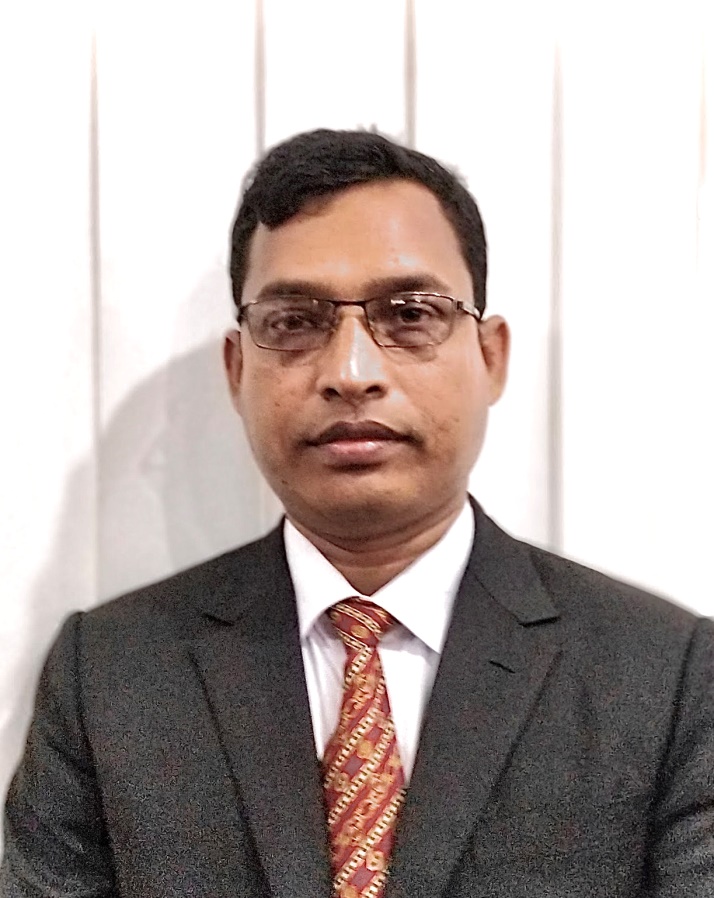 তাপ ও তাপমাত্রা
তাপ:তাপ হলো এক প্রকার শক্তি যা ঠান্ডা ও গরমের অনুভূতি জাগায়। তাপ উষ্ণতর বস্তু থেকে শীতলতর বস্তুর দিকে প্রবাহিত হয়। সুতরাং উষ্ণতার পার্থক্যের জন্য যে শক্তি এক বস্তু থেকে অন্য বস্তুতে প্রবাহিত হয় তাকে তাপ বলে।তাপের একক: SI পদ্ধতিতে তাপের একক হলো জুল (J)। পূর্বে তাপের একক হিসাবে ক্যালরি (Cal) ব্যবহৃত হতো। ক্যালরি এবং জুলের মধ্যে সম্পর্ক হলো 1 Cal = 4.2 J।
তাপমাত্রা
তাপমাত্রা হচ্ছে কোনো বস্তুর এমন এক তাপীয় অবস্থা যা নির্ধারণ করে ঐ বস্তুটি অন্য বস্তুর তাপীয় সংস্পর্শে এলে বস্তুটি তাপ হারাবে না গ্রহণ করবে।

তাপমাত্রার একক: আন্তর্জাতিক পদ্ধতিতে তাপমাত্রার একক কেলভিন (K)।কেলভিন: যে নির্দিষ্ট তাপমাত্রা ও চাপে পানি তিন অবস্থাতেই অর্থাৎ বরফ, পানি এবং জলীয় বাষ্পরূপে অবস্থান করে তাকে পানির ত্রৈধবিন্দু (Triple Point) বলে। এই ত্রৈধবিন্দুর তাপমাত্রা 273 K ধরা হয়। পানির ত্রৈধবিন্দুর তাপমাত্রার 1273.16ভাগ কে এক কেলভিন (1 K) বলে।
সেলসিয়াস, ফারেনহাইট ও কেলভিন স্কেলের মধ্যে সম্পর্ক
তাপমাত্রার বিভিন্ন স্কেলের মধ্যে সম্পর্ক স্থাপন:নিম্নস্থিরাঙ্ক A এবং ঊর্ধ্বস্থিরাঙ্ক B চিহ্নিত একটি থার্মোমিটার নেওয়া হলো (চিত্র ৬.৩)। তারপর সেলসিয়াস, ফারেনহাইট ও কেলভিন স্কেলে দাগাঙ্কিত আরো তিনটি থার্মোমিটার পাশাপাশি রাখা হলো। AB থার্মোমিটারের P অবস্থানের পাঠ অপর তিনটি স্কেলে যথাক্রমে C, F এবং K ।সুতরাং এই তিন স্কেলে PA দূরত্ব যথাক্রমে C- 0, F- 32 এবং K- 273। আবার PABA ধ্রুবক হওয়ায় লেখা যায়,PABA=C−0100−0=F−32212−32=K−273373−273বা, C100=F−32180=K−273100বা, C5=F−329=K−2735 .... .... .... .... .... .... .... .... .... ....(6.1)(৬.১) সমীকরণ(৬.১)হলো সেলসিয়াস,ফারেনহাইট ও কেলভিন স্কেলের মধ্যে সম্পর্ক নির্দেশ করে।
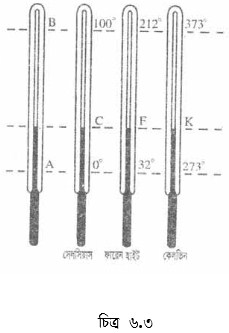 কঠিন পদার্থের দৈর্ঘ্য প্রসারণ:
কঠিন বস্তুতে তাপ প্রয়োগ করলে নির্দিষ্ট দিকে দৈর্ঘ্য বরাবর যে প্রসারণ হয় তাকে বস্তুটির দৈর্ঘ্য প্রসারণ বলে।ধরা যাক, θ1 তাপমাত্রায় কোনো দণ্ডের দৈর্ঘ্য l1তাপমাত্রা বৃদ্ধি করে θ2 হলে শেষ দৈর্ঘ্য = l1,দৈর্ঘ্য বৃদ্ধি=l2−l1এবং তাপমাত্রা বৃদ্ধি= θ2−θ1দৈর্ঘ্য প্রসারণ সহগ a দ্বারা প্রকাশ করা হয় যার রাশিমালা= দৈর্ঘ্য বৃদ্ধিআদি দৈর্ঘ্য ×তাপমাত্রার
সমীকরণে যদি আদি দৈর্ঘ্য l1=1m এবং তাপমাত্রা বৃদ্ধিθ2−θ1=1K হয় তবে,a=l2−l1 দৈর্ঘ্য বৃদ্ধিসুতরাং 1m দৈর্ঘ্যের কোনো কঠিন পদার্থের দণ্ডের তাপমাত্রা 1K বৃদ্ধির ফলে যতটুকু দৈর্ঘ্য বৃদ্ধিপায় তাকে ঐ দণ্ডের উপাদানের দৈর্ঘ্য প্রসারণ সহগ বলে। এর একক K−1। তামার দৈর্ঘ্য প্রসারণ সহগ 16.7×10−6K−1 বলতে বুঝায় যে 1m দৈর্ঘ্যের তামার দণ্ডের তাপমাত্রা 1K বৃদ্ধি করলে এর দৈর্ঘ্য 16.7×10−6m বৃদ্ধি পায়।
প্রকৃত প্রসারণ ও আপাত প্রসারণের মধ্যে সম্পর্ক:
একটা দাগ কাটা সরুনলবিশিষ্ট কাচের বাল্ব নিয়ে তার A দাগ পর্যন্ত কোনো তরল দ্বারা পূর্ণ করা হলো। এখন তরল স্তম্ভের দিকে লক্ষ রেখে বাল্বটিকে গরম করলে দেখা যাবে যে, তরলের উপরিতল A থেকে B দাগ পর্যন্ত নেমে আসে। তারপর আবার B দাগ থেকে শুরু করে A দাগ অতিক্রম করে C দাগ পর্যন্ত ওঠে। এর কারণ তাপ প্রয়োগে প্রথমে বাল্বটির আয়তন বৃদ্ধি পায়। যার জন্য তরল A থেকে B তে নেমে যায়। পরে তরল যেই গরম হয় সেই তার আয়তন বৃদ্ধি শুরু হয় এবং B থেকে C পর্যন্ত ওঠে। কঠিন পদার্থের চেয়ে তরলের প্রসারণ বেশি বিধায় এরূপ ঘটে। আপাত দৃষ্টিতে মনে হবে তরল প্রথমে A দাগ পর্যন্ত ছিল এবং সবশেষে C দাগে উঠেছে। তাই CA হলো আপাত প্রসারণ। CB হলো প্রকৃত প্রসারণ এবং AB হলো পাত্রের প্রসারণ।
চিত্র থেকে দেখা যায় যে,CB = CA + ABবা প্রকৃত প্রসারণ = আপাত প্রসারণ + পাত্রের প্রসারণVr=Va+Vg
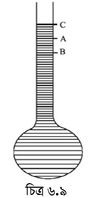 গলনতাপ প্রয়োগে কঠিন পদার্থকে তরলে পরিণত করাকে গলন বলে। যে নির্দিষ্ট তাপমাত্রায় কঠিন পদার্থ গলতে শুরু করে সেই তাপমাত্রাকে গলনাঙ্ক বলে। সমস্ত পদার্থ না গলা পর্যন্তএই তাপমাত্রা স্থির থাকে।স্ফুটন: তাপ প্রয়োগে একট নির্দিষ্ট তাপমাত্রায় তরলের সকল স্থান থেকে দ্রুত বাষ্পে পরিণত হওয়ার ঘটনাকে স্ফুটন বলে। যে নির্দিষ্ট তাপমাত্রায় কোনো তরলের স্ফুটন হয়, তাকে ঐ তরলের স্ফুটনাঙ্ক বলে। স্ফুটনাঙ্কের মান চাপের উপর নির্ভর করেগলনের সুপ্ততাপ: আমরা জানি, তাপ প্রয়োগের ফলে কঠিন পদার্থের তাপমাত্রা যখন গলনাঙ্কে পৌছায় তখন সম্পূর্ণ পদার্থ তরলে রূপান্তরিত হওয়া পর্যন্ত তাপমাত্রার আর পরিবর্তন হয় না। এখানে যে পরিমাণ তাপ কঠিন পদার্থকে তরল অবস্থায় রূপাšতর করল তাই গলনের সুপ্ততাপ।এই তাপ বস্তুর তাপমাত্রার পরিবর্তন করে না কিন্তু আ ন্তঃআণবিক বন্ধন শিথিল করতে ব্যয় হয়।বাষ্পীভবনের সুপ্ততাপ: তরল পদার্থকে তাপ প্রয়োগ করতে থাকলে যখন তাপমাত্রা স্ফুটনাঙ্কে চলে আসে তখন যতই তাপ প্রয়োগ করা হোক না কেন সম্পূর্ণ তরল বাষ্পে রূপান্তরিত হওয়া পর্যন্ত তাপমাত্রা স্থির থাকে। এখানে যে পরিমাণ তাপ তরল পদার্থকে বাষ্পীয় অবস্থায় রূপান্তর করল তাই বাষ্পীভবনের সুপ্ততাপ।
তাপধারণ ক্ষমতাThermal capacity
কোনো বস্তুর তাপমাত্রা 1K বাড়াতে যে পরিমাণ তাপের প্রয়োজন তাকে ঐ বস্তুর তাপধারণ ক্ষমতা বলে। তাপধারণ ক্ষমতা বস্তুর উপাদান এবং ভরের উপর নির্ভরশীল। এর একক JK−1। কোনো বস্তুর তাপধারণক্ষমতা 10JK−1বলতে বুঝায় যে ঐ বস্তুর তাপমাত্রা 1K বাড়াতে 10J তাপের প্রয়োজন।কোনো বস্তুর তাপমাত্রা ΔΘবাড়াতে ধরা যাক Q পরিমাণ তাপ লাগে। সুতরাং 1K তাপমাত্রা বাড়াতে তাপ লাগে=QΔΘ।সুতরাং তাপধারণ ক্ষমতা, C= QΔΘ
আপেক্ষিক তাপ(Specific heat)
1kg ভরের বস্তুর তাপমাত্রা 1K বাড়াতে যে পরিমাণ তাপের প্রয়োজন হয় তাকে ঐ বস্তুর উপাদানের আপেক্ষিক তাপ বলে। আপেক্ষিক তাপকে s দ্বারা প্রকাশ করা হয়।গাণিতিকভাবে, আপেক্ষিক তাপ S হলে, S=Cm=1m(QΔΘ)=QmΔΘ .... .... .... .... .... (6.7)এখানে, C= তাপধারণ ক্ষমতা,Q= শেষিত তাপΔΘ= তাপমাত্রা পরিবর্তনm= বস্তুর ভরএকক: আপেক্ষিক তাপের একক Jkg−1K−1
আপেক্ষিক তাপ ও তাপধারণ ক্ষমতার সম্পর্কRelation between specific heat and thermal capacity
আমরা জানি, কোনো বস্তুর তাপমাত্রা 1K বাড়াতে যে তাপের প্রয়োজন হয় তাকে ঐ বস্তুর তাপ ধারণ ক্ষমতা বলে। আবার যদি বস্তুর উপাদানের আপেক্ষিক তাপ S হয়, তবে একক ভরের বস্তুর তাপমাত্রা 1K বাড়াতে S জুল তাপের প্রয়োজন হয়।অতএব,1kg বস্তুর তাপমাত্রা 1K বাড়াতে তাপের প্রয়োজন= S জুলmkg ” ” 1K ” ” ” = mS জুলএটাই mkg ভরের বস্তুর তাপ ধারণ ক্ষমতা।অতএব, তাপধারণ ক্ষমতা C = mS জুল .... .... .... .... .... (6.8)বা, তাপধারণ ক্ষমতা= ভর × আপেক্ষিক তাপসুতরাং, আপেক্ষিক তাপ= তাপধারণ ক্ষমতাভর
এটাই, আপেক্ষিক তাপ ও তাপধারণ ক্ষমতার সম্পর্ক
ক্যালরিমিতির মূলনীতি
যদি গ্রহণ ও বর্জনের সময় কোনো তাপ নষ্ট না হয়, তবে বেশি তাপমাত্রার বস্তু যে পরিমাণ তাপ বর্জন করবে কম তাপমাত্রার বস্তু সেই পরিমাণ তাপ গ্রহণ করবে।অর্থাৎ মোট বর্জিত তাপ = মোট গৃহিত তাপ
এটাই ক্যালরিমিতির মূলনীতি।
ধন্যবাদ